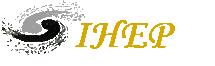 International Workshop on Future High Energy Circular Colliders
CEPC Machine Optimization and Final Focus Design
Dou Wang, Jie Gao, Ming Xiao, 
Yiwei Wang, Sha Bai
December 16-17, 2013
IHEP, Beijing, China
Outline
50 km CEPC optimized design
70 km CEPC optimized design
CEPC final focus design
2
50 km Circular electron-positron Collider (CEPC) design
3
Constraints from IP
Beam-beam parameter limit coming from beam emittance blow-up
Gao’s theory:
Beam lifetime limit due to beamstrahlung
Valery Telnov’ theory
Extra energy spread due to beamstrahlung
4
luminosity of circular collider
Number of IPs
SR power
5
Beam parameters calculation
Input parameters
6
Beam parameter scan-1
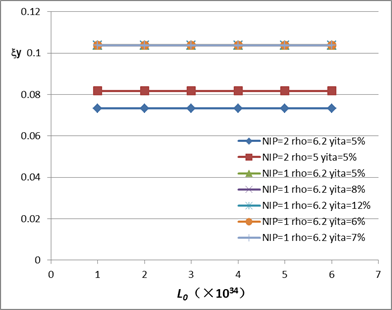 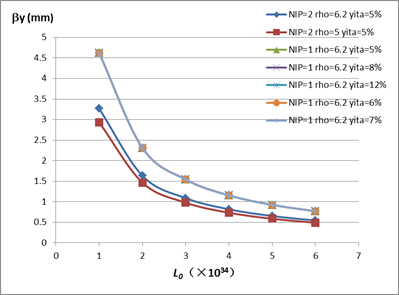 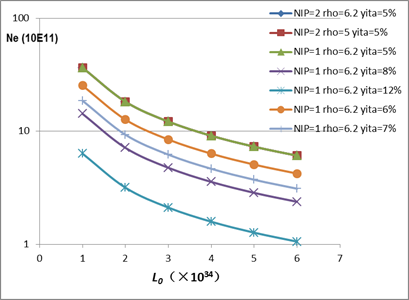 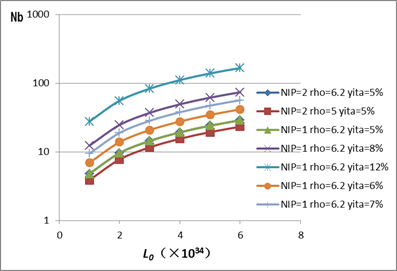 7
Beam parameter scan-2
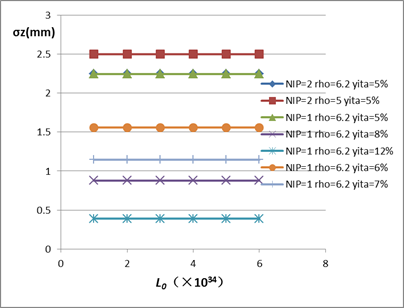 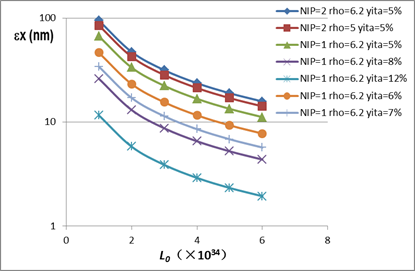 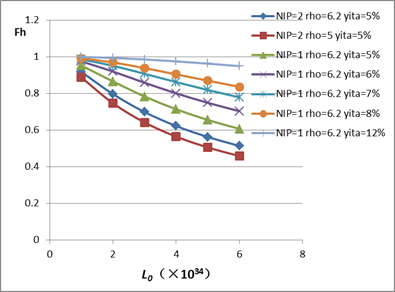 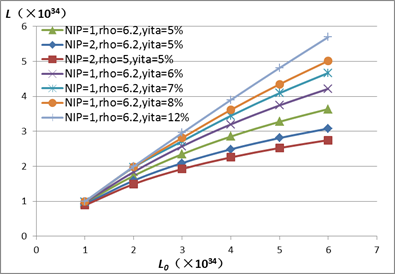 8
Machine parameter choice
9
Constraints from RF system
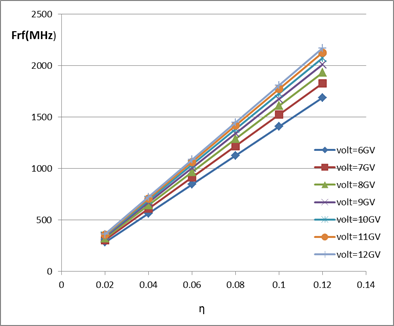 =6.2 m
Synchrotron radiation loss per turn
Synchrotron phase
Nature bunch length
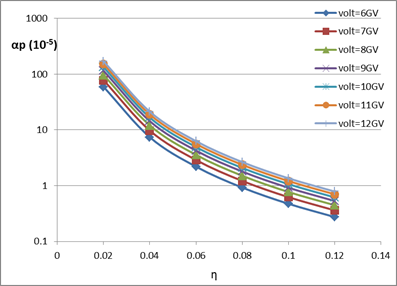 =6.2 m
Momentum acceptance
10
Choice for RF technology
the maximum luminosity which we can obtain is decided by the RF technology (frequency). Higher RF frequency will give larger luminosity.
From the beam dynamics point of view, lower RF frequency is a better choice because the cavities with lower frequency have larger aperture and hence lower impendence which is a favor for the collective instabilities.
there are still technical difficulties to directly use ILC 1.3 GHz SC technology on storage rings, it’s better to choose the frequency lower than 1GHz. 700 MHz is a good candidate with better gradient and lower impedance.
the requirement of enlarging energy acceptance is translated to design a low momentum compaction lattice and also larger RF voltage will relax this tolerance and lose the difficulties of lattice design. So we need to make a reasonable choice for the total RF voltage while balancing the constraints from the RF frequency and momentum compaction.
11
Optimization Parameter Design of CEPC
12
Linear lattice design
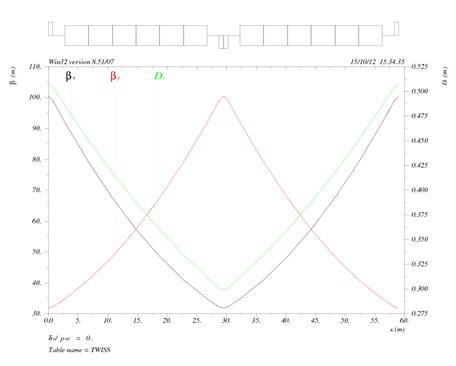 Dispersion suppressor
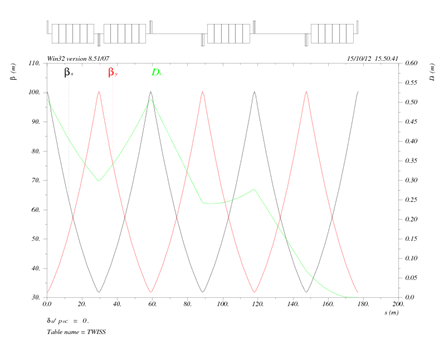 60 FODO cells in arc
16-fold symmetry
SC cavities and other cryogenic system are inserted in 14 linear sections.
13
Lower power design of CEPC
14
CEPC low power scheme with recovered luminosity
15
Parameter comparison with exist machine
16
70 km Circular electron-positron Collider (CEPC) design
17
Beam parameter scan -1
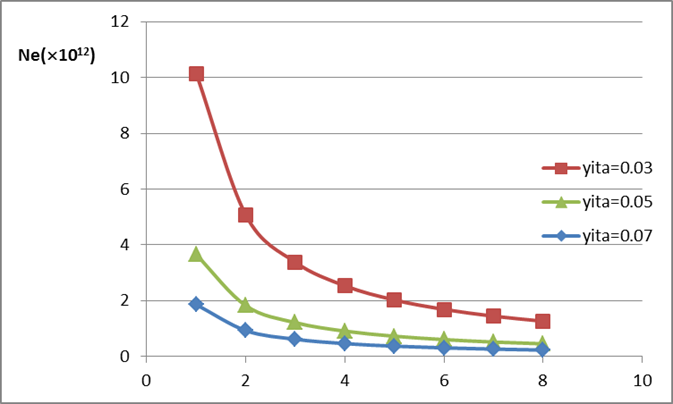 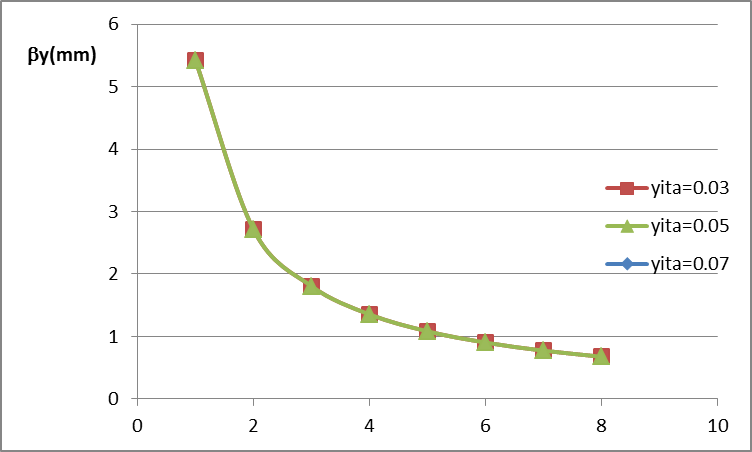 L0
L0
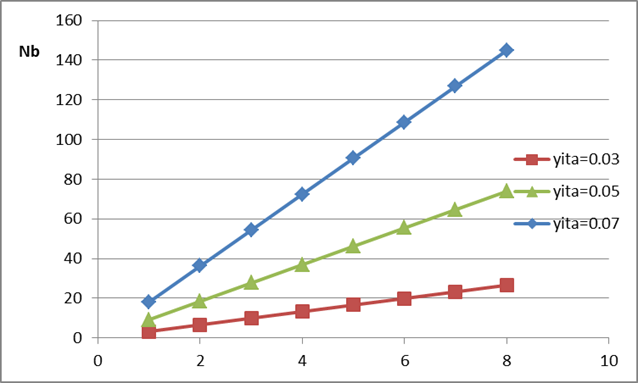 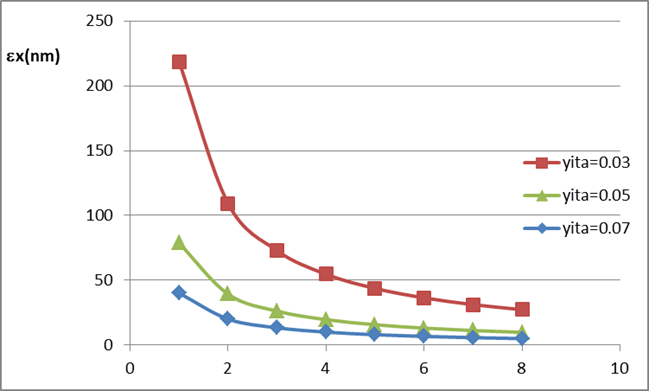 L0
L0
18
Beam parameter scan -2
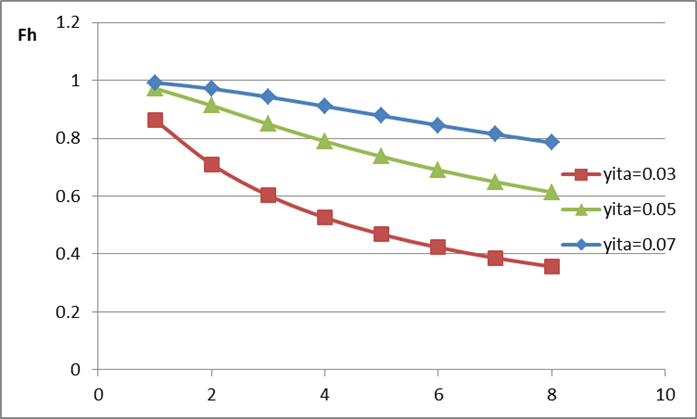 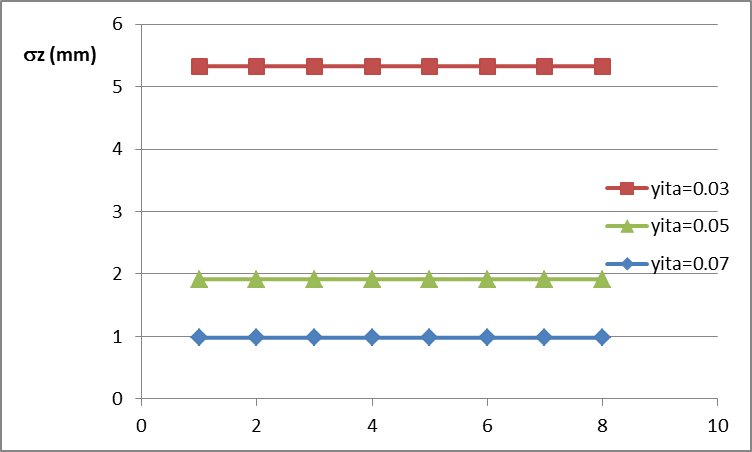 L0
L0
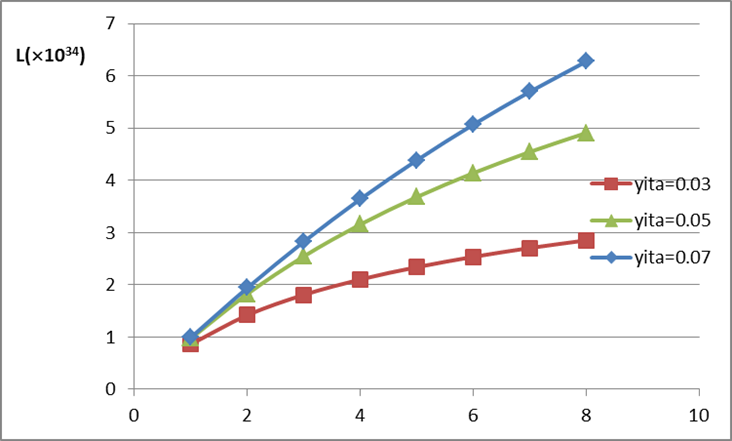 19
L0
RF parameter scan for 70km CEPC
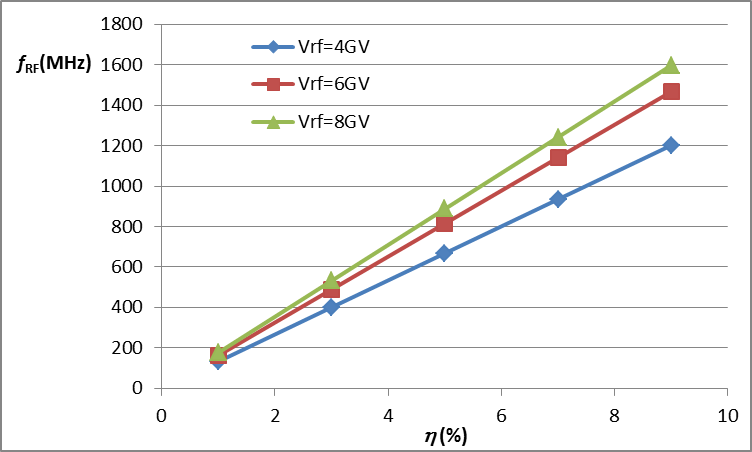 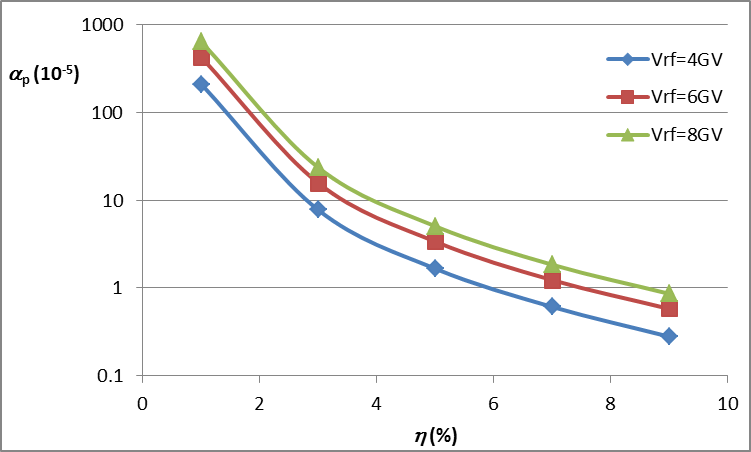 20
Optimized machine parameters for 70km CEPC
21
Lattice design for 70km CEPC
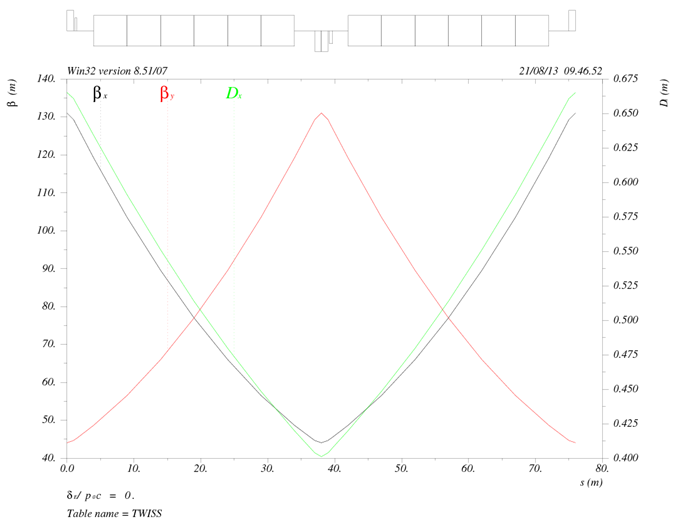 Dispersion suppressor
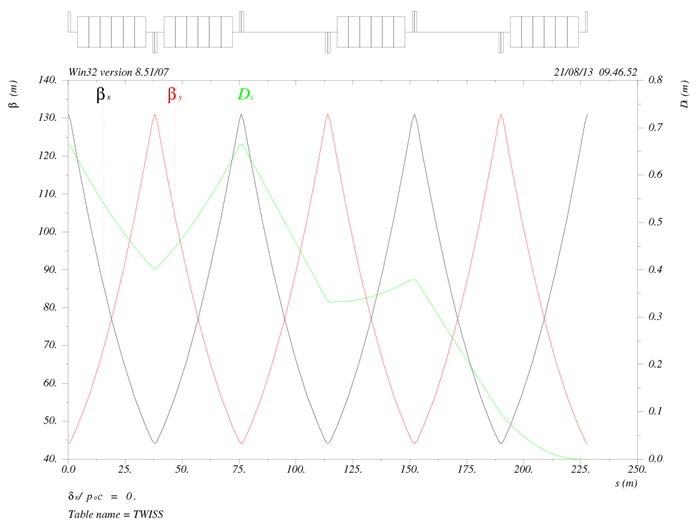 60 FODO ARC cell
Parameters from lattice design:
=8.56 km
x=9.5 nm
p=4.710-5
22
3.  CEPC final focus design
23
Procedure & Method
The CEPC design parameters :
   three cases of βy=1mm, βy=0.35mm and βy=0.1mm .
FFADA program
Matching section, CCS, Final Doublet.
Non-local  chromaticity correction scheme.
Local correction was combined in 0.35mm and 0.1mm lattice.
24
1mm-baseline design
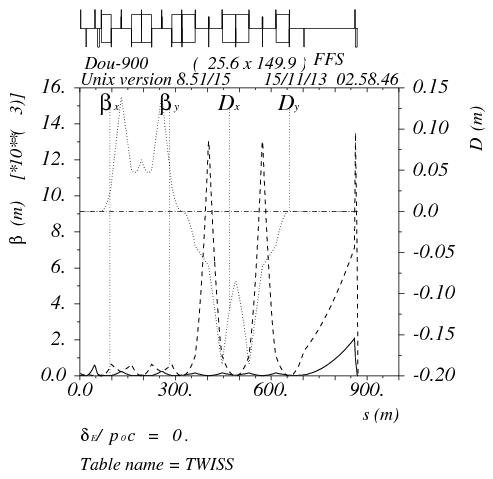 IP beta=
0.2m/0.001m
LQD0=5.4 m
LQF1=2.8 m
KQD0=KQF1=0.08
L=870 m, L*=2.5 m
25
Beam size after second order correction
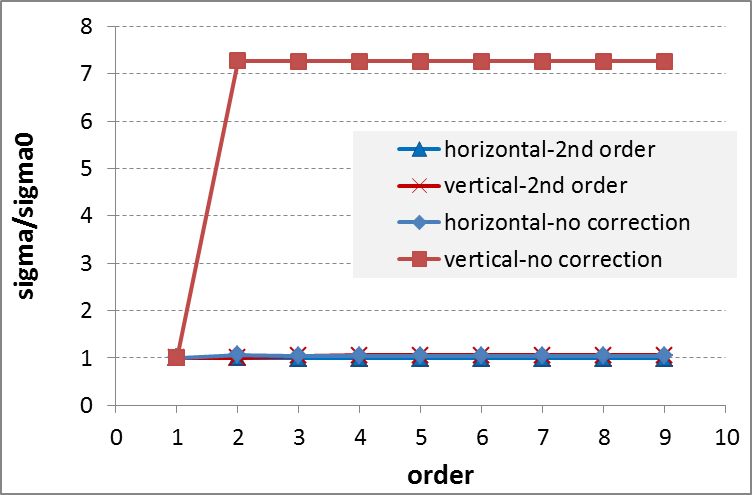 Beam size order-by-order analysis by MAPCLASS.
2nd order correction is enough!
26
0.35mm lattice-low power design (15MW)
Add two sextupoles
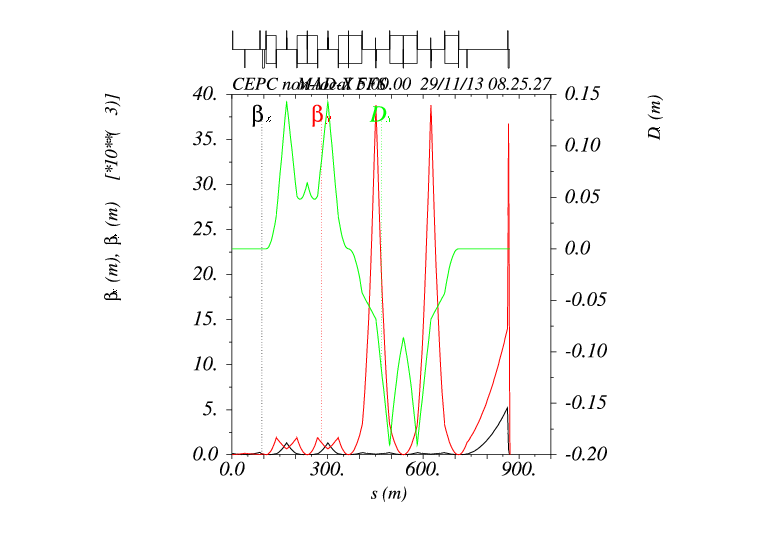 IP beta=
0.041m/0.00035m
LQD0=3.5 m
LQF1=2.0 m
KQD0=KQF1=0.15
L*=2.5m
Maximum beam size is at QF1.
Maximum pole strength at 20 is 8.0 T.
8 sextupoles in dispersion section to correct higher order aberration.
Additional sextupoles were added at final doublet (local correction).
27
Beam size order-by-order analysis
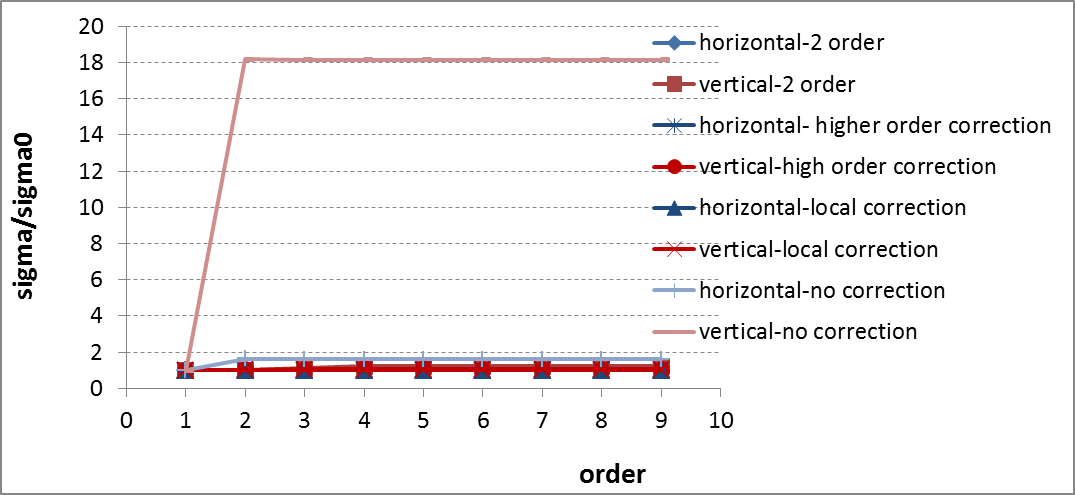 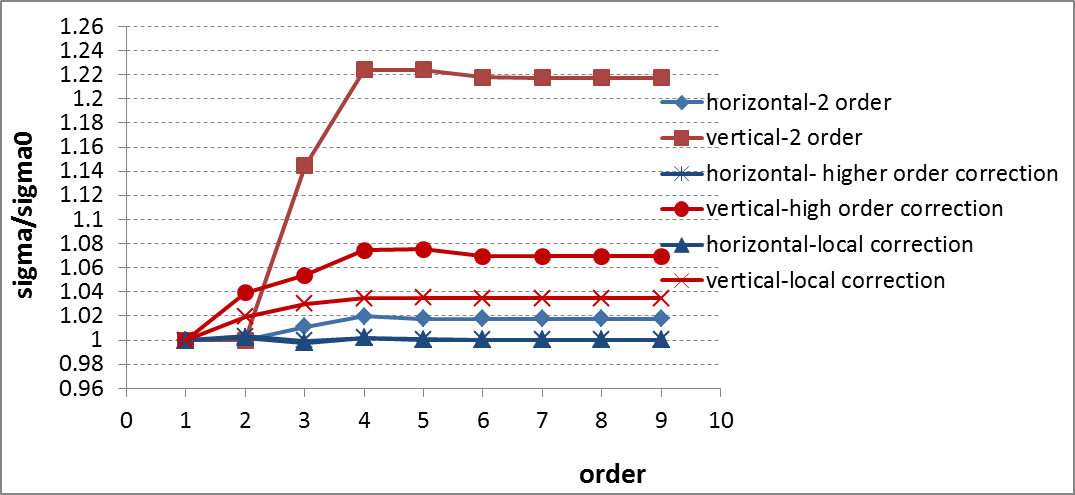 28
2nd order contributions to beam size
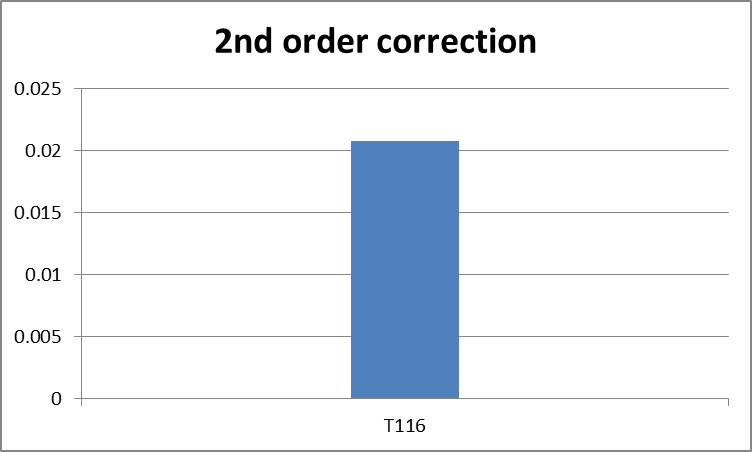 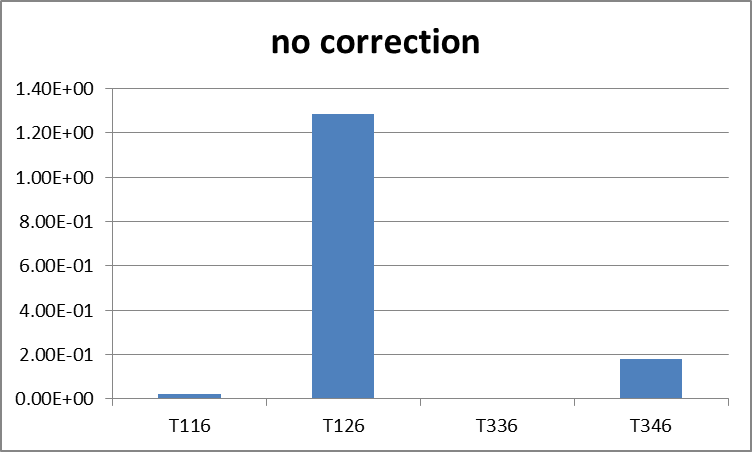 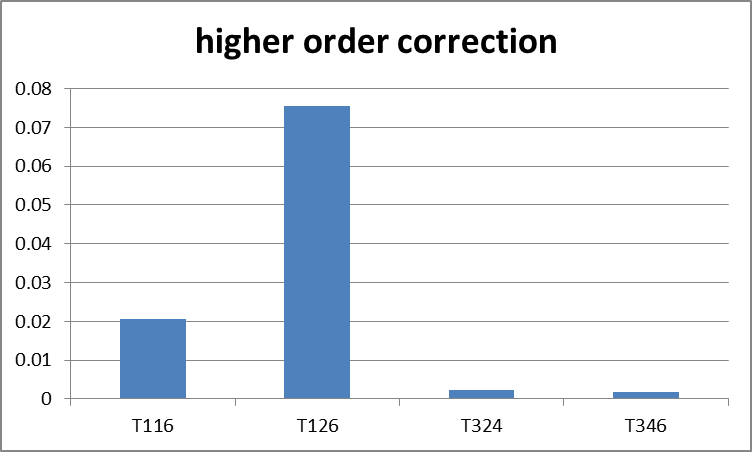 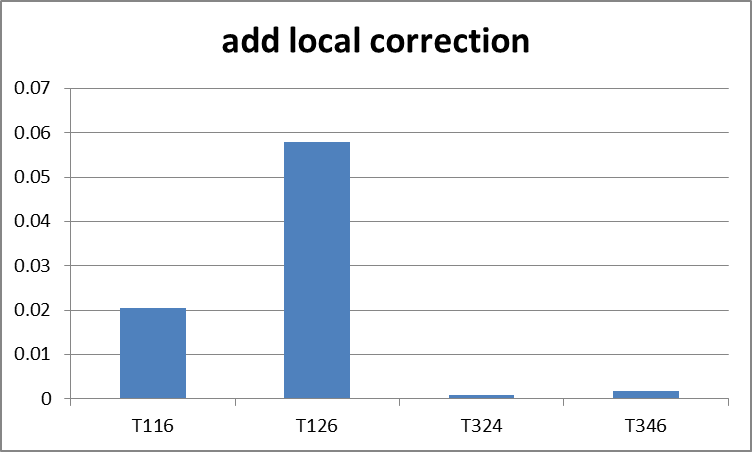 29
3rd order contributions to beam size
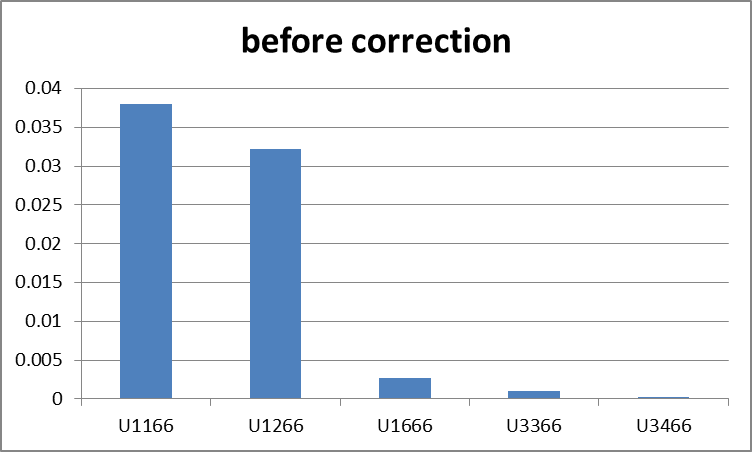 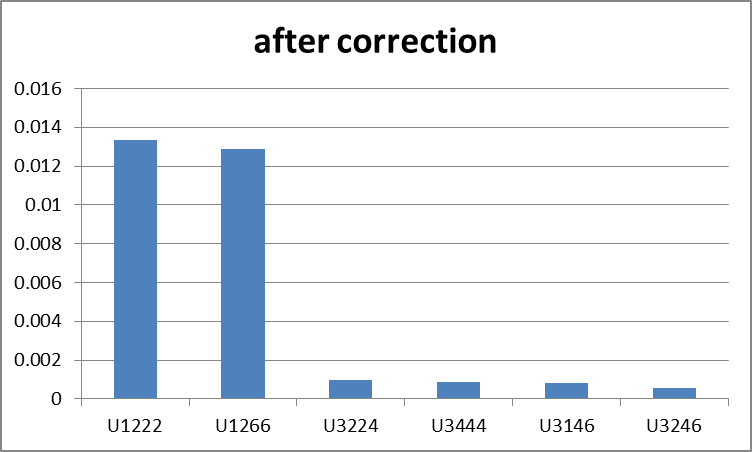 30
Trial of 0.1mm lattice
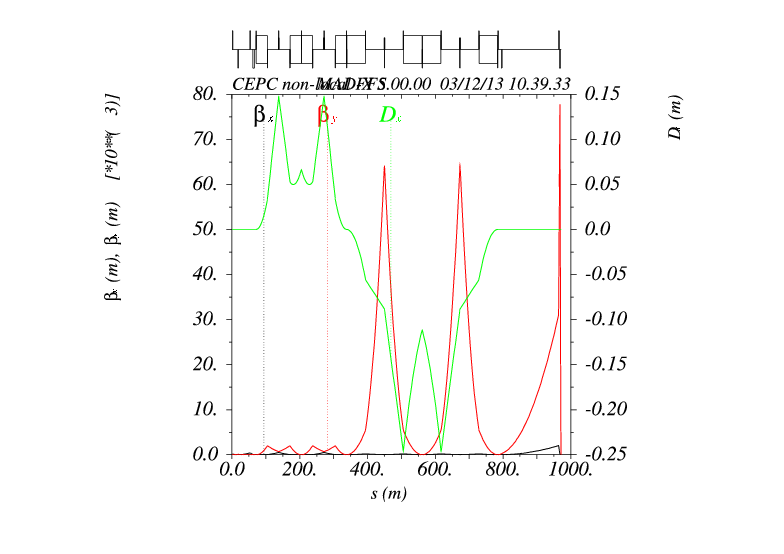 IP beta=
0.11m/0.0001m
LQD0=4.3 m
LQF1=2.0 m
KQD0=KQF1=0.15
L*=1.3m
Total length: 970m
Maximum beam size is at QF1.
Maximum pole strength at 20 is 5.6 T.
31
Beam size order-by-order analysis
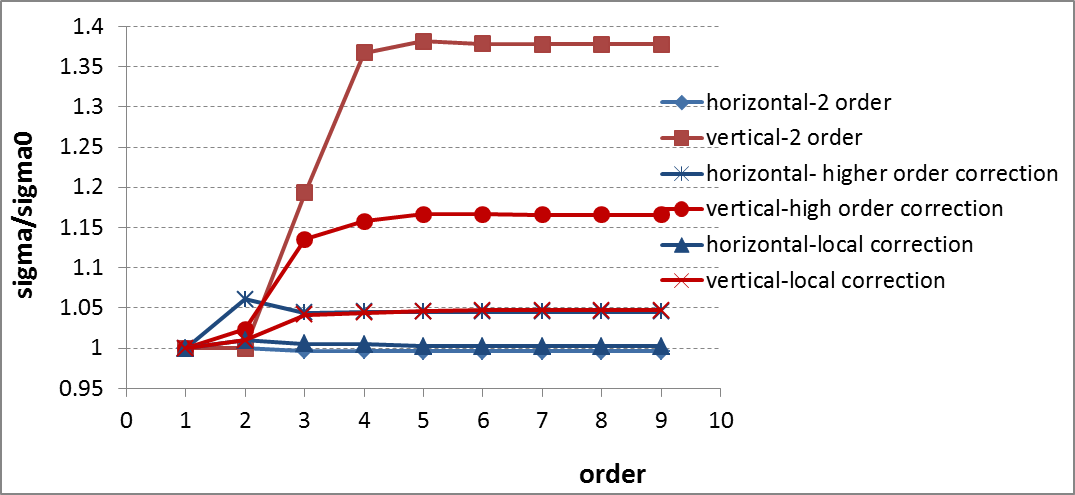 Beam size order-by-order analysis by MAPCLASS.
Local chromaticity correction is essential!
32
Summary
A general method of how to make an optimized parameter design of a circular e+e- Higgs Factory was given.
Based on beam parameters scan and RF parameters scan, a set of optimized parameter designs for 50 km Circular e-e+ Collider (CEPC) with different RF frequency and different IP number were proposed.
In order to reduce the total AC power, we decrease the SR power from 50 MW (baseline design) to 25 MW even to 15 MW (low power design) . 
          Luminosity: 3.12.3  1034 cm-2s-1
Recover the luminosity to the baseline design (3.1 1034 cm-2s-1) by the low power scheme.  But we undertake the challenge of technology (ultra-low * and ultra-flat beam).
70km CEPC optimized design was done.
    Luminosity: 3.51034 cm-2s-1 (baseline)  2.31034 cm-2s-1 (low power)
Design FFS for three different betay requirement. For each case, the IP beam dilution can be controlled after chromaticity correction

Next step: insert FFS in the ring, check DA and momentum acceptance …
33
References
J. Gao, “emittance growth and beam lifetime limitations due to beam-beam effects in e+e- storage rings”, Nucl. Instr. and methods A533（2004）p. 270-274.
V. Telnov, “Restriction on the energy and luminosity of e+e- storage rings due to beamstrahlung”, arXiv:1203.6563v, 29 March 2012.
V. Telnov, “Limitation on the luminosity of e+e- storage rings due to beamstrahlung”, HF2012, November 15, 2012.
Dou Wang, Jie Gao et al., “Optimization parameter design of a circular e+e- Higgs factory”, Chinese Physics C Vol. 37, No. 9 (2013).
Dou Wang, Ming Xiao, Jie Gao, “CEPC low power design”, IHEP-AC-LC-Note2013-015, 7 Aug. 2013.
Dou Wang, Ming Xiao, Jie Gao, “CEPC low power scheme with ultra-low betay”, IHEP-AC-LC-Note2013-020, 9 Sep. 2013.
Dou Wang, Ming Xiao, Jie Gao, “CEPC low power scheme with recovered luminosity”, IHEP-AC-LC-Note2013-022, 16 Sep. 2013.
Dou Wang, Ming Xiao, Jie Gao, “70 km CEPC optimized design”, IHEP-AC-LC-Note2013-018, 23 Aug. 2013.
34
Thank you!
35